Intro to Algorithm analysis
COP 3502
Analysis of Code Segments
Each of the following examples illustrates how to determine the Big-O run time of a segment of code or a function. 
Each of these functions will be analyzed for their runtime in terms of the variable n. 
Keep in mind that run-time may be dependent on more than one input variable.
Analysis of Code Segments:  EX 1
int func1(int n) {
   x = 0;
   for (i = 1; i <= n; i++){      for (j = 1; j <=n; j++) {
         x++;
      }
   }
   return x;
}
1 operation
This is a straight-forward function to analyze
We only care about the simple ops in terms of n, remember any constant # of simple steps counts as 1.
Let’s make a chart for the different values of (i,j), since for each change in i,j we do a constant amount of work.
Analysis of Code Segments:  EX 1
int func1(int n) {
   x = 0;
   for (i = 1; i <= n; i++){      for (j = 1; j <=n; j++) {
         x++;
      }
   }
   return x;
}
1 operation
So for each value of i, we do n steps.
n + n + n +…+ n 
= n * n 
= O(n 2)
Analysis of Code Segments:  EX 2
int func2(int n) {
  x = 0;
  for (i = 1; i <= n; i++) 
     x++;
  for (i = 1; i<=n; i++) 
     x++;
  return x;
}
1 operation
1 operation
In this situation, the first for loop runs n times, so we do n steps. 
After it finishes, we run the second for loop which also runs n times.
 Our total runtime is on the order of n+ n = 2 n. 
In order notation, we drop all leading constants, so our runtime is 
O(n )
Analysis of Code Segments:  EX 3
int func3(int n) {
  while (n>0) {
    printf(“%d”, n%2);
    n = n/2;
  }
}
1 operation
1 operation
Since n is changing, let origN be the original value of the variable n in the function.
The 1st time through the loop,  n gets set to origN/2
The 2nd time through the loop, n gets set to origN/4
The 3rd time through the loop,  n gets set to origN/8
In general, after k loops,             n get set to origN/2k
So the algorithm ends when origN/2k = 1 approximately
Analysis of Code Segments:  EX 3
int func3(int n) {
  while (n>0) {
    printf(“%d”, n%2);
    n = n/2;
  }
}
1 operation
1 operation
So the algorithm ends when origN/2k = 1 approximately
(where k is the number of steps)
 origN = 2k
take log of both sides 
  log2(origN) = log2(2k) 
 log2(origN) = k
So the runtime of this function is
O(lg n)
Note: 
When we use logs in run-time, 
we omit the base, 
since for all log functions with different 
bases greater than 1, 
they are all equivalent 
with respect to order notation.
Logarithms
Sidenote:
We never use bases for logarithms in O-notation
This is because changing bases of logs just involves multiplying by a suitable constant
and we don’t care about constant of proportionality for O-notation!

For example:
If we have log10n and we want it in terms of log2n
We know log10n = log2n/log210
Where 1/log210 = 0.3010
Then we get log10n = 0.3010 x log2n
Analysis of Code Segments:  EX 4
int func4(int** array, int n) {
   int i=0, j=0;
   while (i < n) {
      while (j < n && array[i][j] == 1)
         j++;
      i++;
   }
   return j;
}
In this function, i and j can increase, but they can never decrease. 
Furthermore, the code will stop when i gets to n. 
Thus, the statement i++ can never run more than n times and the statement j++ can never run more than n times. 
Thus, the most number of times these two critical statements can run is 2n. 
It follows that the runtime of this segment of code is
O(n)
Analysis of Code Segments:  EX 5
int func5(int** array, int n) {
   int i=0, j=0;
   while (i < n) {
      j=0;
      while (j < n && array[i][j] == 1)
         j++;
      i++;
   }
   return j;
}
All we did in this example is reset j to 0 at the beginning of i loop iteration. 
Now, j can range from 0 to n for EACH value of i 
(similar to example #1), 
so the run-time is
O(n2)
Analysis of Code Segments:  EX 6
int func6(int array[], int n) {
   int i,j, sum=0;
   for (i=0; i<n; i++) {
      for (j=i+1; j<n; j++)
         if (array[i] > array[j])
            sum++;
  }
  return sum;
}
The amount of times the inner loop runs is dependent on i
The table shows how j changes w/respect to i
The # of times the inner loop runs is the sum:
0 + 1 + 2 + 3 + … + (n-1)
= (n-1)n/2 = 0.5n2 - 0.5n
So the run time is?
Common Summation:



What we have:
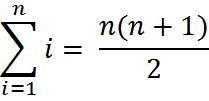 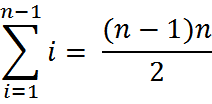 O(n2)
Analysis of Code Segments:  EX 7
int f7(int a[], int sizea, int b[], int sizeb) {
   int i, j;
   for (i=0; i<sizea; i++)
      for (j=0; j<sizeb; j++)
         if (a[i] == b[j])
            return 1;
    return 0;
}
This runtime is in terms of sizea and sizeb. 
Clearly, similar to Example #1, we simply multiply the # of terms in the 1st loop by the number of terms in the 2nd loop. 
Here, this is simply sizea*sizeb.
So the runtime is?
O(sizea*sizeb)
Analysis of Code Segments:  EX 7
int f7(int a[], int sizea, int b[], int sizeb) {
   int i, j;
   for (i=0; i<sizea; i++)
      for (j=0; j<sizeb; j++)
         if (a[i] == b[j])
            return 1;
    return 0;
}
This runtime is in terms of sizea and sizeb. 
Clearly, similar to Example #1, we simply multiply the # of terms in the 1st loop by the number of terms in the 2nd loop. 
Here, this is simply sizea*sizeb.
So the runtime is?
O(sizea*sizeb)
Analysis of Code Segments:  EX 8
int f8(int a[], int sizea, int b[], int sizeb) {
   int i, j;
 
   for (i=0; i<sizea; i++) {
      if (binSearch(b, sizeb, a[i]))
         return 1;
   }
   return 0;
}
As previously discussed, a single binary search runs in O(lg n)
where n represents the number of items in the original list you’re searching.
In this particular case, the runtime is?
since we run our binary search on sizeb items exactly sizea times.
O(sizea*lg(sizeb))
Analysis of Code Segments:  EX 8
int f8(int a[], int sizea, int b[], int sizeb) {
   int i, j;
 
   for (i=0; i<sizea; i++) {
      if (binSearch(b, sizeb, a[i]))
         return 1;
   }
   return 0;
}
In this particular case, the runtime is?
since we run our binary search on sizeb items exactly sizea times.
Notice: 
that the runtime for this algorithm changes greatly if we switch the order of the arrays.  Consider the 2 following examples:
sizea = 1000000, sizeb = 10
sizea = 10,            sizeb = 1000000
O(sizea*lg(sizeb))
sizea*lg(sizeb) ~ 3320000
sizea*lg(sizeb) ~ 300